Schritte in die neue weiterführende Schule
Informationen für Eltern zum Übergangsverfahren in die Jahrgangsstufe 7
 für das Schuljahr 2022/23
Was sind die nächsten Schritte ?
Erstberatung in der Grundschule
Wahl der Schulform und Bildungsgang
Schulbesuche
Grundschul-gutachten
Anmeldeverfahren und Aufnahmeverfahren
2
MBJS/Referat 33
August 2021
Erstberatung  - 	im ersten Schulhalbjahr 				der Jahrgangsstufe 6
Elternversammlung 
(Infos zu Bildungsgängen, Schul-formen, Abschlüssen, Besonderheiten in den weiterführenden Schulen und zu den einzelnen Verfahrensschritten des Ü7-Verfahrens)

Individuelles Elterngespräch zum Entwurf des Grundschulgutachtens 

Grundsätzliche Beratung
3
MBJS/Referat 33
August 2021
Wahl der Schulform  - Oberschule -
Der Unterricht findet in den Jahrgangsstufen 7-10 statt. Die Oberschule umfasst die Bildungsgänge zum Erwerb 

der erweiterten Berufsbildungsreife/erweiterter Hauptschulabschluss  (EBR) oder 
der Fachoberschulreife/Realschulabschluss (FOR).

Am Ende der Jahrgangsstufe 10 kann bei Vorliegen besonderer Leistungen auch die Berechtigung zum Besuch der gymnasialen Oberstufe erteilt werden.
4
MBJS/Referat 33
August 2021
Wahl der Schulform - Gesamtschule -
Der Unterricht findet in den Jahrgangsstufen 7-13 statt. Die Gesamtschule umfasst die Bildungsgänge zum Erwerb 

der erweiterten Berufsbildungsreife/erweiterter Hauptschulabschluss  (EBR) oder 
der Fachoberschulreife/Realschulabschluss (FOR).
der Allgemeinen Hochschulreife (AHR) am Ende der Jahrgangsstufe13

Spezifika: 	leistungsdifferenziertes Arbeiten in Grund- 		und Leistungskursen
5
August 2021
MBJS/Referat 33
Wahl der Schulform - Gymnasium -
Der Unterricht findet in den Jahrgangsstufen 7-12 statt. Das Gymnasium umfasst den Bildungsgang zum Erwerb 

der Allgemeinen Hochschulreife (AHR) am Ende der Jahrgangsstufe12.
6
MBJS/Referat 33
August 2021
Schulbesuche
Informieren Sie sich im Internet auf der Home-page des MBJS
https://mbjs.brandenburg.de

und nutzen Sie die
„Tage der offenen Tür“ , 
die alle weiterführenden Schulen anbieten.
7
MBJS/Referat 33
August 2021
Grundschulgutachten
Das Grundschulgutachten enthält Angaben über die Fähigkeiten, Leistungen und Neigungen des Kindes sowie eine Bildungsgangempfehlung.

Die Klassenlehrkraft der Jgst.6 führt mit Ihnen auf der Grundlage eines Entwurfes  des Grundschul-gutachtens ein individuelles  Beratungsgespräch. (Protokoll)

Das Grundschulgutachten wird von der Klassen-konferenz beschlossen und mit dem Halbjahres-zeugnis der Jgst. 6 ausgegeben.
8
MBJS/Referat 33
August 2021
Anmeldeformular
Das Anmeldeformular und Hinweisschreiben erhalten Sie am 28. Januar 2022 von der Grundschule zusammen mit den Kopien des Grundschul-gutachtens und des Halbjahreszeugnisses.

Bei einer gewünschten Online-Anmeldung erhalten Sie den erforderlichen Zugangscode von der Grundschule. (Ein Papierausdruck des Anmeldeformulars mit Unterschrift der Eltern ist aus rechtlichen Gründen zum Abgabetermin in der Grundschule abzugeben.)

Abgabetermin für Anmeldeformular:  ab 07. Februar 2022
9
MBJS/Referat 33
August 2021
Anmeldeverfahren
Die Eltern geben fristgemäß (ab 07.02.22 bis 11.02.22) alle Anmeldeunterlagen in der Grundschule ab.

Schülerinnen und Schüler, die eine Aufnahme am Gymnasium wünschen und ihre Eignung nicht nachgewiesen haben, erhalten eine 
Einladung zur Eignungsfeststellung in der Form des eintägigen Probeunterrichtes (PU).
10
MBJS/Referat 33
August 2021
Eintägiger Probeunterricht (PU)
(2.) Ersatztermin PU
1. Durchgang PU
11. März 2022
am Gymnasium (Erstwunsch- bzw. Zweitwunschschule)
18. März 2022 
am Gymnasium
11
MBJS/Referat 33
August 2021
Aufnahme- und Zuweisungsverfahren
12
MBJS/Referat 33
August 2021
Zuweisungsverfahren
Wenn der Erst- und Zweitwunsch nicht erfüllt werden kann, erhalten Sie vom Staatlichen Schulamt eine Angebotsliste für weiterführende Schulen mit noch freien Schulplätzen. Ihre Rückmeldung zur Annahme eines Vorschlags muss bis zum 30.Mai 2022 erfolgen.

Treffen Sie keine Auswahl und/oder geben Sie keine Rückmeldung, wird Ihr Kind abschließend einer weiter-führenden Schule zugewiesen.
13
MBJS/Referat 33
August 2021
Rückmeldung zur Aufnahme
Alle Eltern erhalten einen Aufnahme- oder Zuweisungsbescheid mit 
Postausgang: 01.Juni 2022

Gegen den Bescheid können Sie bis zum 04.Juli 2022 Widerspruch  einlegen.
14
MBJS/Referat 33
August 2021
Sollten sich Ihre Fragen nicht in den Schulen beantworten bzw. nicht klären lassen, können Sie sich auch an die Staatlichen Schulämter wenden. 
Die Kontaktdaten  finden Sie im Internet oder im „Wegweiser – Für Eltern, Schülerinnen und Schüler der Jahrgangsstufe 6“ (Herausgeber: MBJS)
Kontakte
Ihre Ansprechpartner sind die Lehrkräfte und Schul-leitungen in den  Grund-schulen und die Schul-leitungen in den weiter-führenden Schulen.
15
MBJS/Referat 33
August 2021
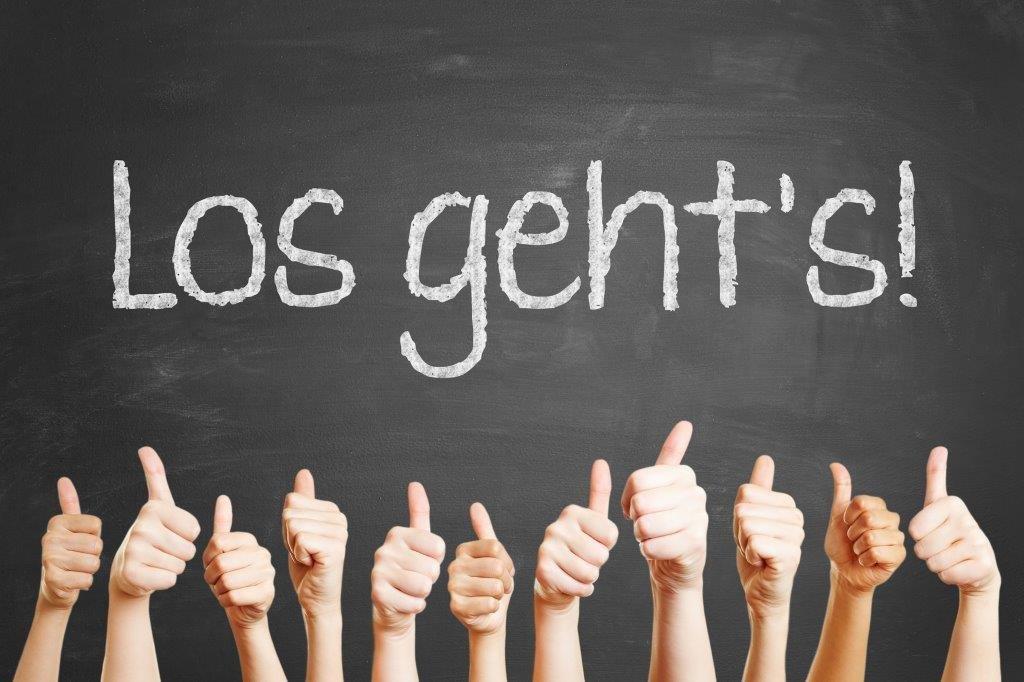 16
MBJS/Referat 33
August 2021